Unity Connection Custom Roles
February 2018
EDCS -
Notice

The information in this presentation is provided under Non-Disclosure agreement and should be treated as Cisco Confidential. Under no circumstances is this information to be shared further without the express consent of Cisco.  

Any roadmap item is subject to change at the sole discretion of  Cisco, and Cisco will have no liability for delay in the delivery or failure to deliver any of the products or features set forth in this document.
Agenda
Introduction
Read Only Administrator Role
Create Custom Roles by Inheriting System Roles
Custom Roles REST API’s
Demo
Troubleshooting
References
Introduction
Roles are used to control access to the system. It is a set of privileges which govern the operations allowed to a user. 
Current Behavior from 11.5 release:
System Administrator can create new custom roles, assign/un-assign roles to the users, manage access control based on the business requirement.
From 12.5 onwards:
A new System Role, Read Only Administrator, has been introduced.
Privilege “Read Access To System Configuration Data - Read Access” is implicit to any new Custom Role created.
Custom Roles can be created by Inheriting System Roles, if required.
Custom Role API’s have been introduced.
[Speaker Notes: Only System Administrator can create/modify/delete custom roles]
Read Only Administrator Role
A new System Role has been added – Read Only Administrator, which has read access for the following:
All Cisco Unity Connection pages
CUCM driven pages
RTMT Client
Serviceability pages
Read Only Administrator Role
Go to: System Settings -> Roles -> System Roles -> Read Only Administrator
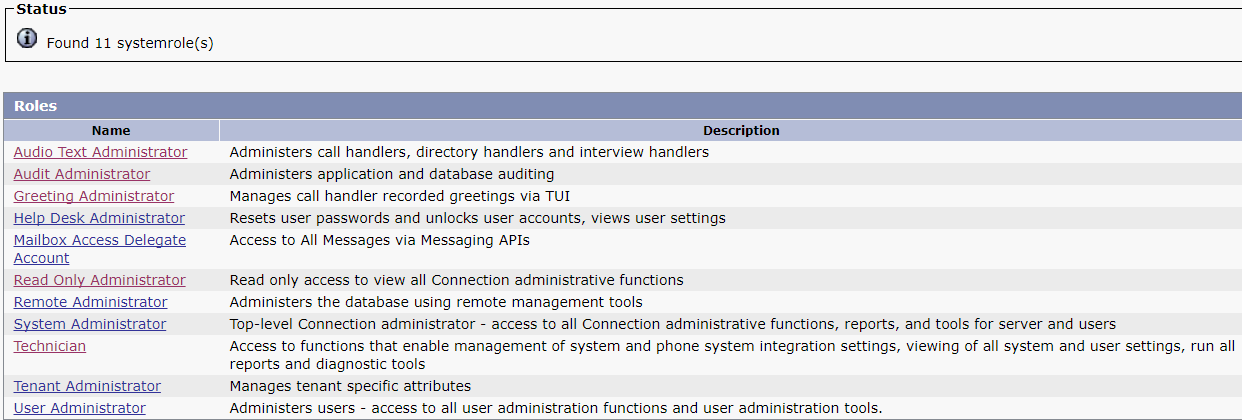 Create Custom Roles by Inheriting System Roles
Allows System Administrator to
Create a new Custom Role by Inheriting the System Role, if required.
On selecting any System Role To Inherit, privileges corresponding to that System Role are assigned.
Additional privileges can be assigned to a Custom Role.
[Speaker Notes: Privileges corresponding to Inherit System Role cannot be unassigned .
Only System Roles - Audio Text Administrator, Greeting Administrator, Help Desk Administrator, Technician, User Administrator, Tenant Administrator can be Inherited while creating a new Custom Role.]
Create Custom Roles by Inheriting System Roles
Go to: System Settings -> Roles -> Custom Roles
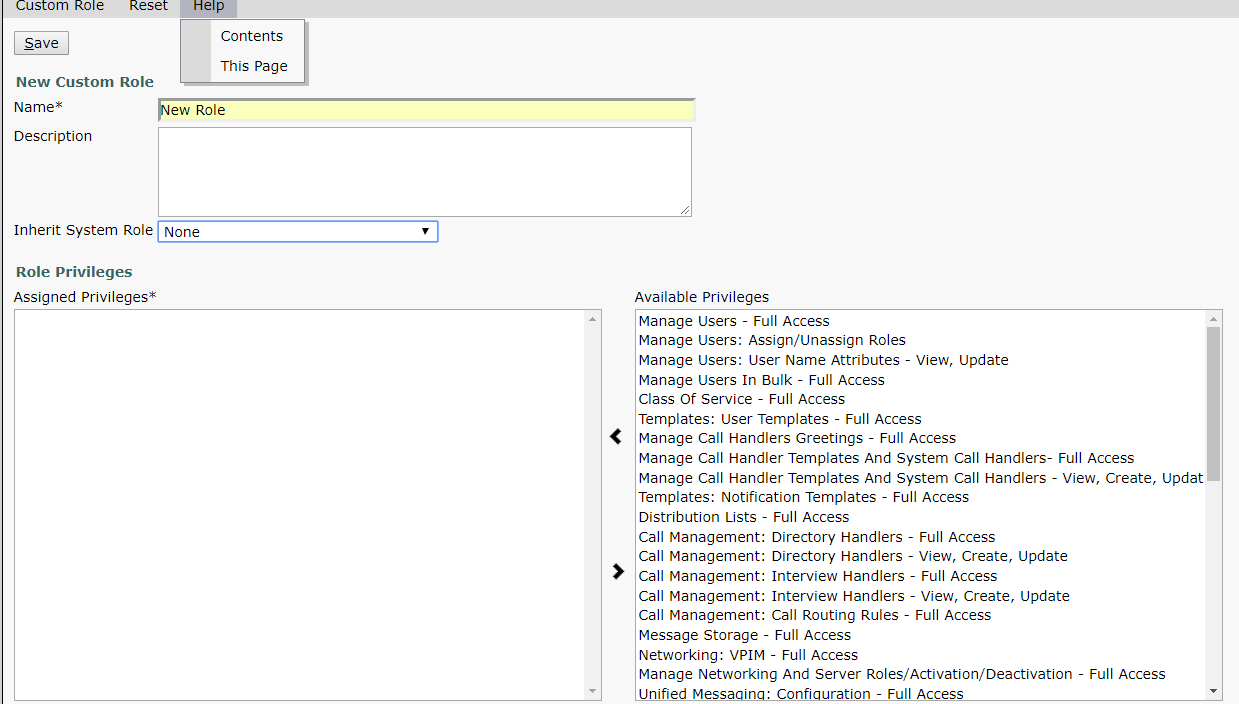 Custom Roles REST API’s
System Administrator can use following API’s : 
To create a Custom Role – POST
       https://<server>/vmrest/customroles?systemRoleToInherit=<systemRoleToInherit_objId>
To modify a Custom Role –
      PUT https://<connection_server>/vmrest/customroles/<objectId>
To delete a Custom Role – 
      DELETE https://<connection-server>/vmrest/customroles/<objectId>
To enlist System Roles - GET https://<connection-server>/systemroles
To enlist Custom Role - GET https://<connection-server>/customroles
To enlist All Privileges - GET https://<connection-server>/vmrest/privileges
To enlist Privileges of a Role - 
      GET https://<connection-server>/vmrest/roles/<object_id>/privileges
[Speaker Notes: Only System Roles - Audio Text Administrator, Greeting Administrator, Help Desk Administrator, Technician, User Administrator, Tenant Administrator can be Inherited while creating a new Custom Role.
In systemRoleToInherit tag, we need to provide the objectId of the System Role that you want to Inherit while creating a new Custom Role.
Refer to doc link : https://www.cisco.com/c/en/us/td/docs/voice_ip_comm/connection/DocWiki/APIs/guide/b_Cisco_Unity_Connection_APIs.html for detailed information about the tags]
Demo Scenario :
Read Only Admin
Custom Admin for System Settings
Modify Custom Role to manage Greetings and Users
Demo Scenario 1 : Create “Read Only Administrator” System Role
Go to: Users-> Add New-> add user(ReadOnlyAdminUser)
Assign role “Read Only Administrator” to user “ReadOnlyAdminUser”.
ReadOnlyAdminUser will be able to view Connection Configuration Settings
ReadOnlyAdminUser will not be able to modify Configuration Settings
[Speaker Notes: Privilege “Read Access To System Configuration Data - Read Access” is associated by default while creating a new custom role for view access.]
Demo Scenario 2 : Create Custom Role to manage System settings
System Administrator creates a Custom Role and gives following privileges:
“System Settings - Full Access”
“System Settings: Advanced - Full Access”
System Administrator assigns “Custom Role” to “SystemSettingsAdminUser”.
   SystemSettingsAdminUser :
will be able to manage System settings
will not be able to manage other settings
will be able to view all Connection pages
Demo Scenario 3 : Sample Custom Role to manage Greetings and Users
Move “Manage Users - Full Access” privilege to Assigned Privileges “Sample_Role” Custom role and select “Greeting Administrator” from Inherit System Role
Assign this role to a user.
User will be able to modify users and greetings
   Un-assign “Manage Users - Full Access” privilege from the role.
User will not be able to modify users
User will be able to modify greetings
Troubleshooting
Problem Scenarios with Solution:
Custom Role create/update/delete failure:
If Custom Role create/update/delete action fails, then check that the login user has System Administrator role.
Custom Role update:
If we modify Inherit System Role of a Custom Role, then, its Assigned privileges are reset to the default privileges of the inherit System Role.
Role Assignment/Un-assignment failure:
 If Custom Role assign/un-assign action fails, then first check that user has privilege “Manage Users: Assign/Unassign Roles” after that login user role:-
Custom Administrator -  If Login user is Custom Admin, then it cannot assign/un-assign System role or role having privilege “Super Custom Administrator” to a user.
Super Custom Administrator -  If Login user is Custom Admin, then it cannot assign/un-assign System role to a user.
Troubleshooting
Problem Scenarios with Solution:
User create/update/delete failure:
 If a User create/update/delete action fails, then first check that user has privileges “Manage Users - Full Access”  and “Manage Users: Call Handlers - Full Access” after      that login user role:-
Custom Administrator -  If Login user is Custom Admin, then it cannot perform operations on a user having System role or role having privilege Super Custom Administrator.
Super Custom Administrator -  If Login user is Custom Admin, then it cannot perform operations on a user having System role.
References
Doc Wiki: https://www.cisco.com/c/en/us/td/docs/voice_ip_comm/connection/12x/administration/guide/b_12xcucsag.pdf.
Annotated Wiki: https://ccbu-wiki.cisco.com/display/MESSAGING/Annotated+diagnostics+for+Custom+Roles.
[Speaker Notes: https://www.cisco.com/c/en/us/td/docs/voice_ip_comm/connection/12x/administration/guide/b_12xcucsag.pdf.]
Thank You